الكيلو متر
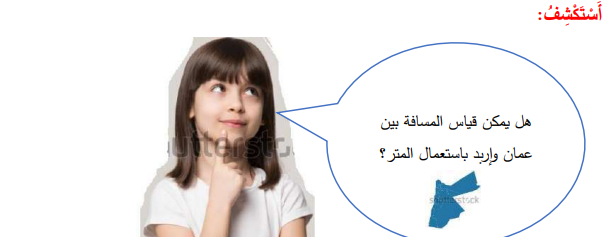 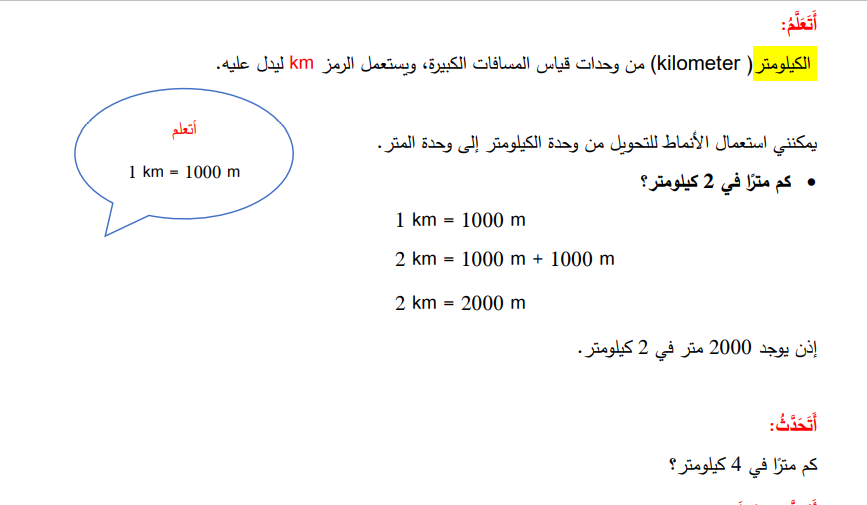 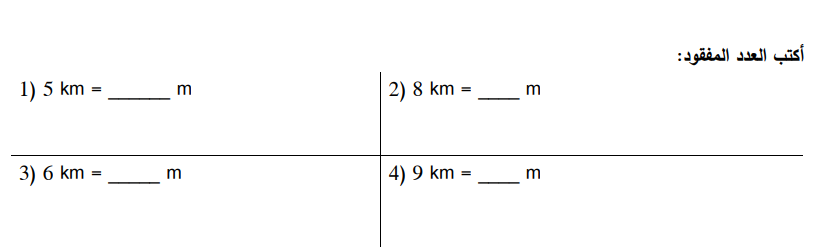 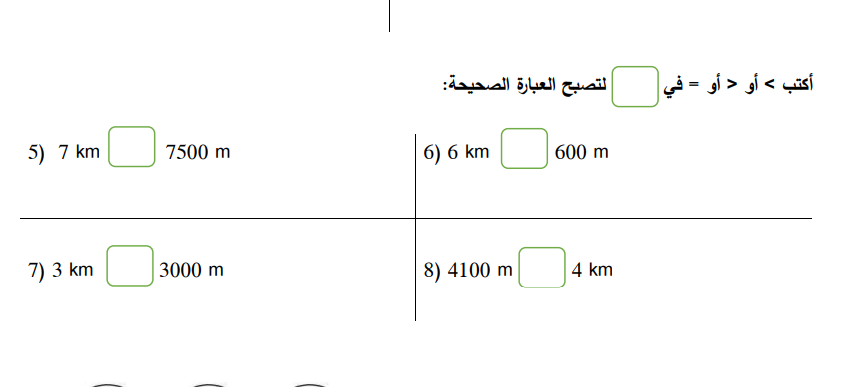 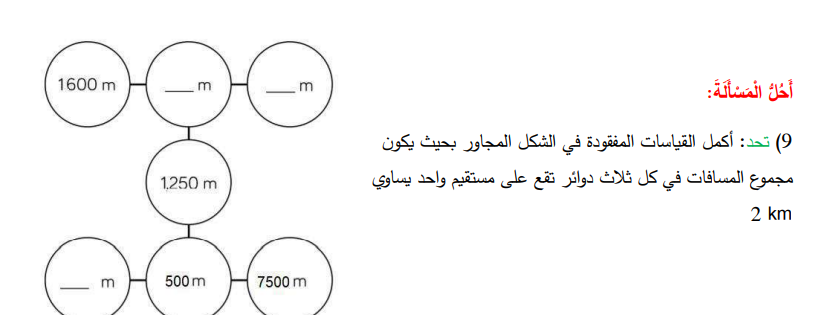 1300 m
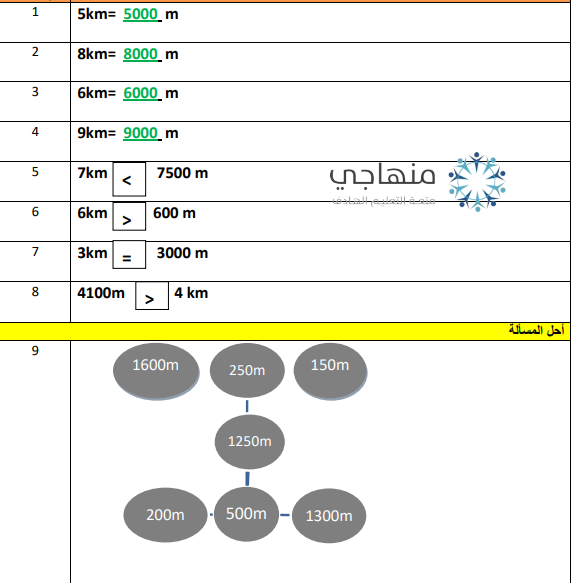 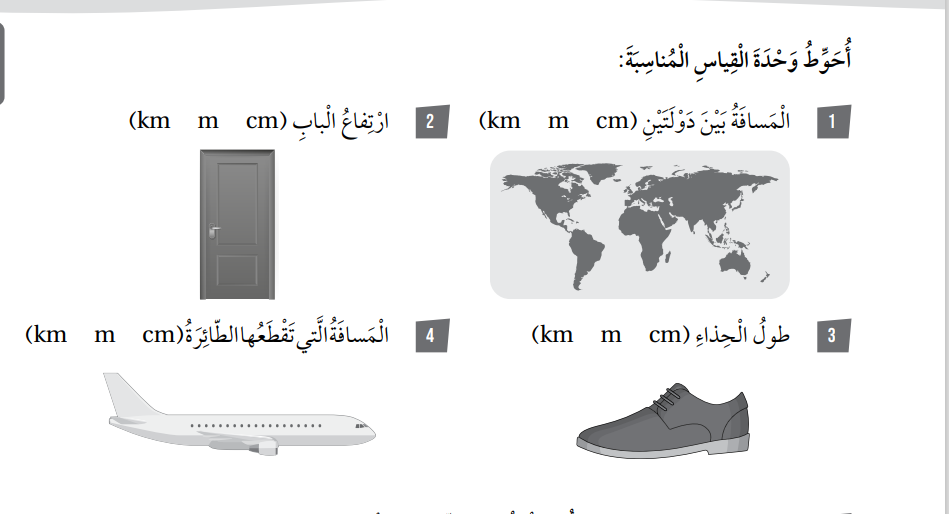 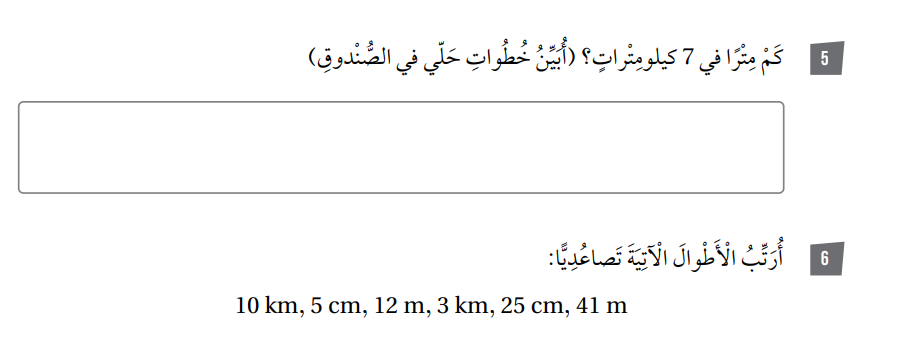 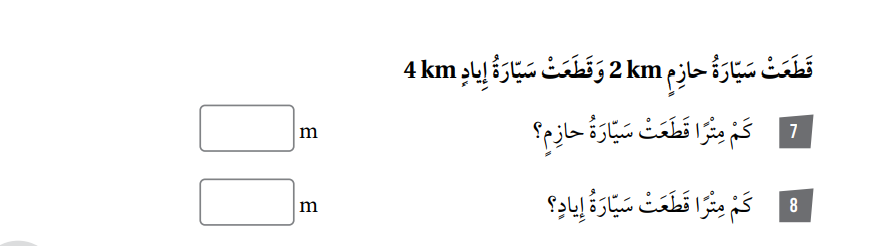 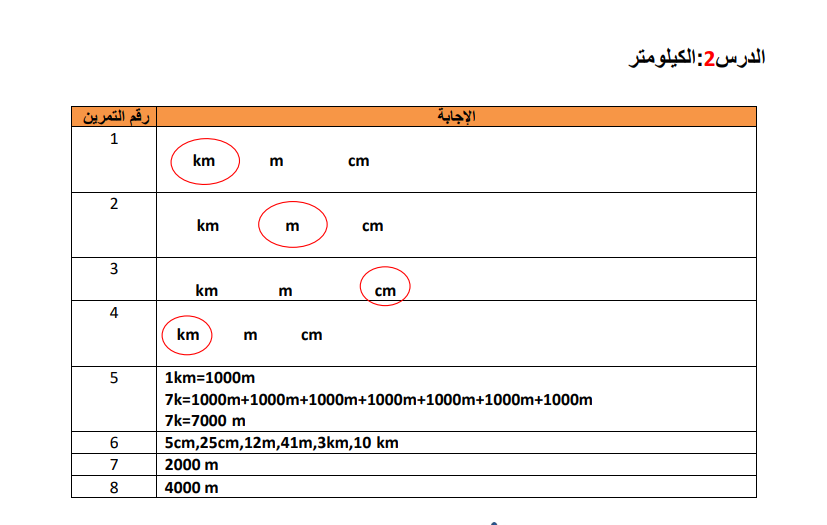 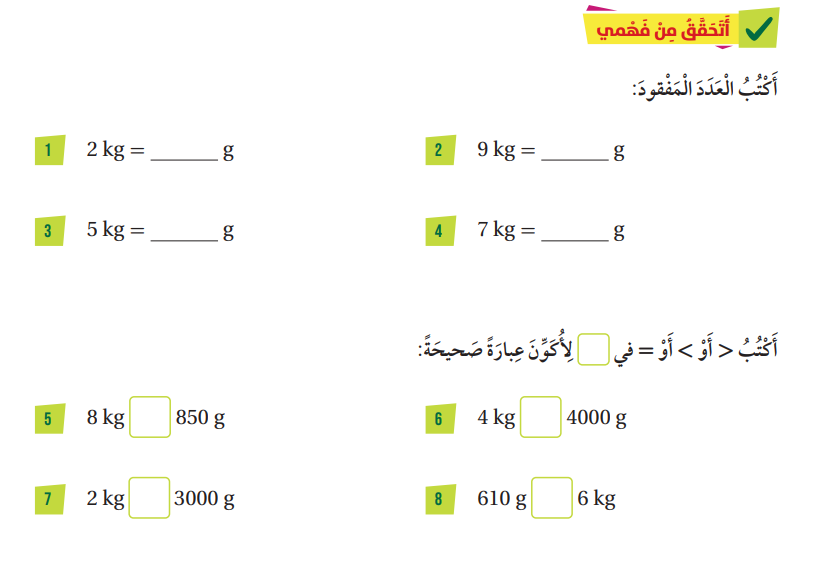 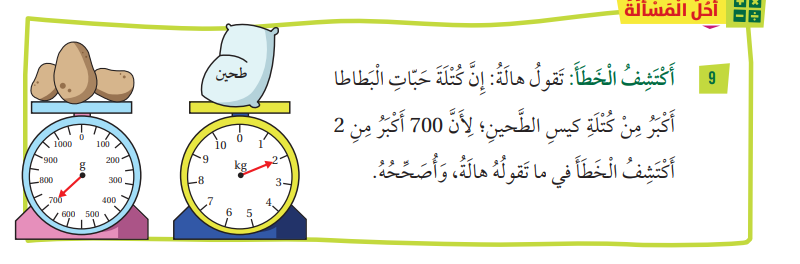 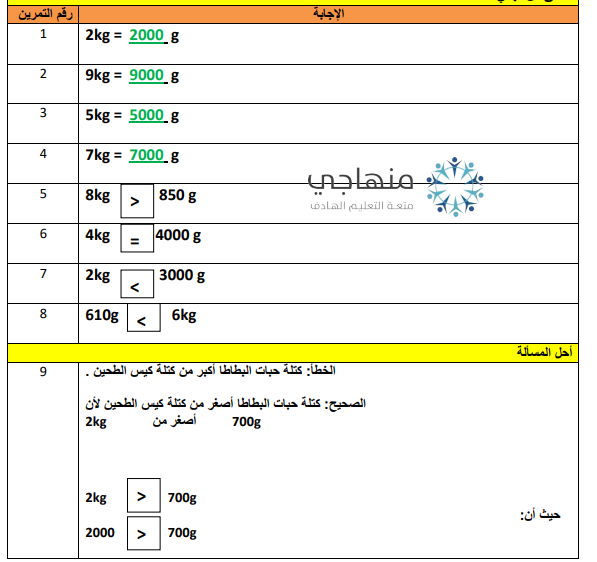 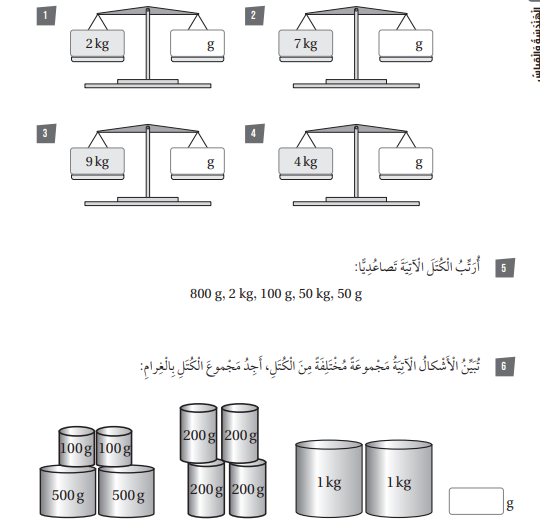 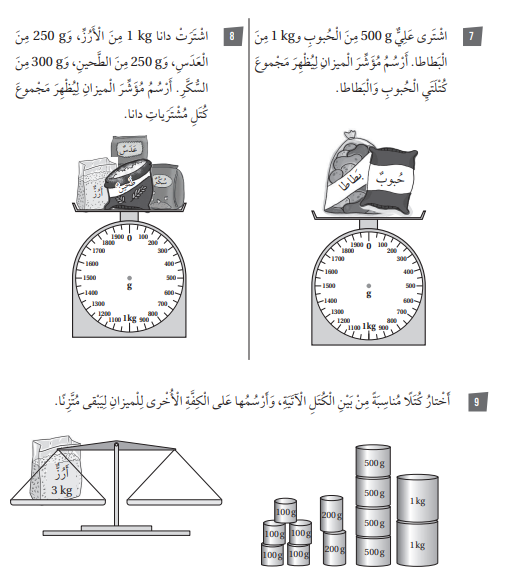 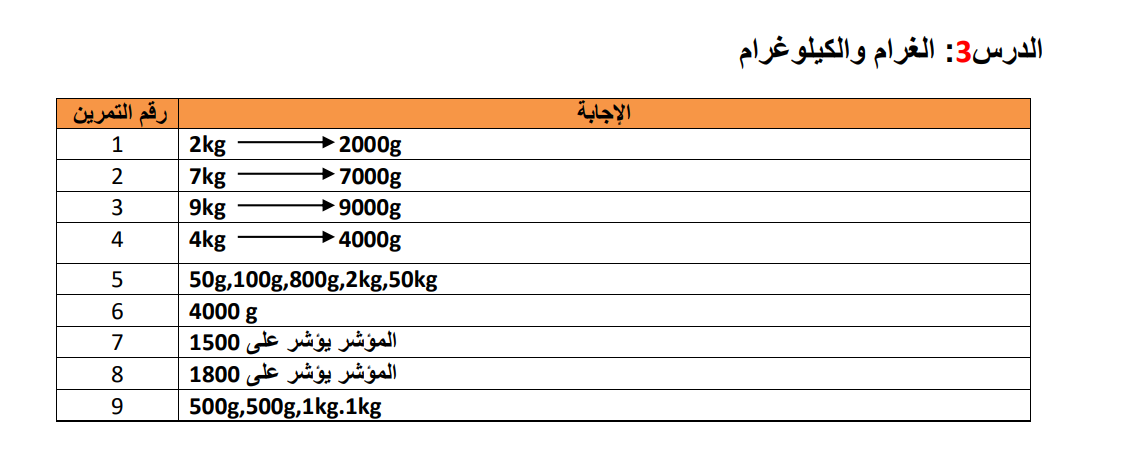 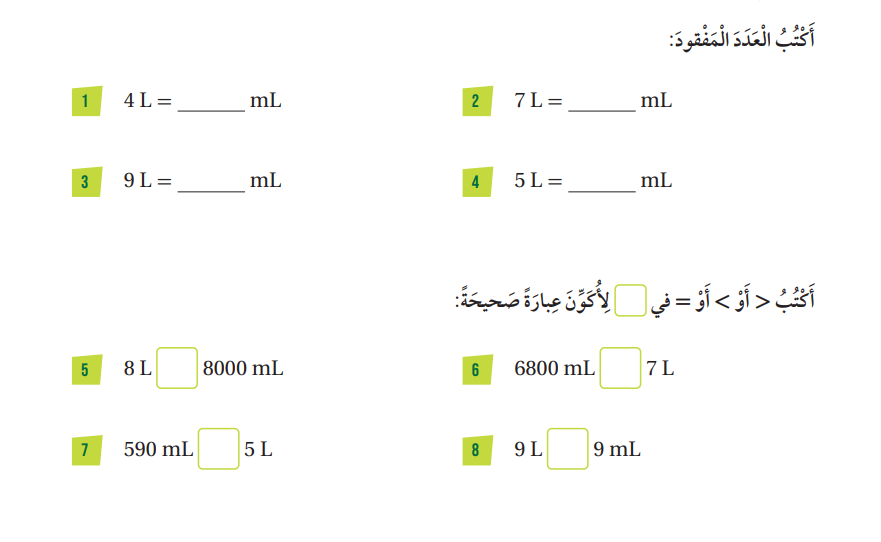 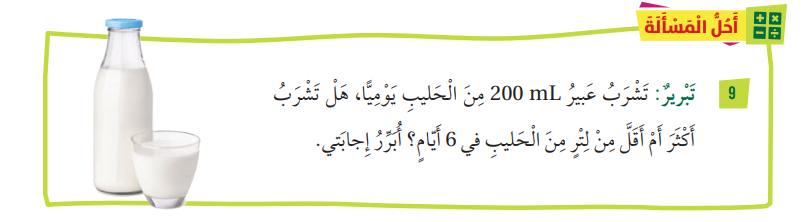 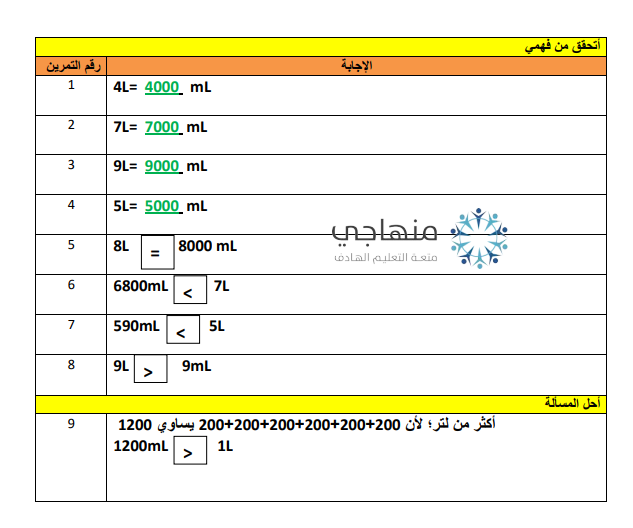 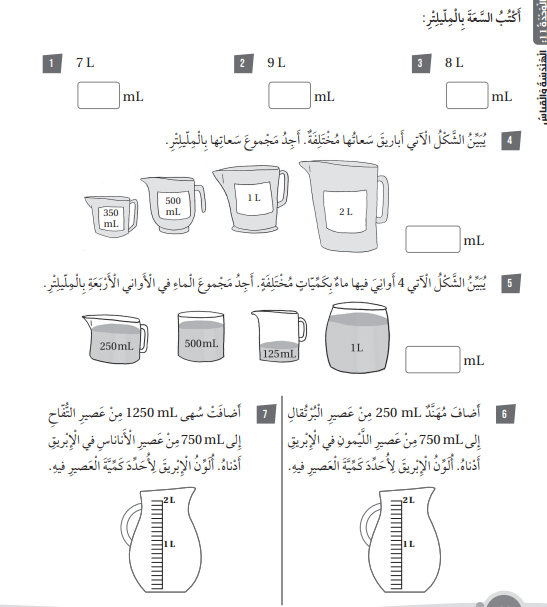 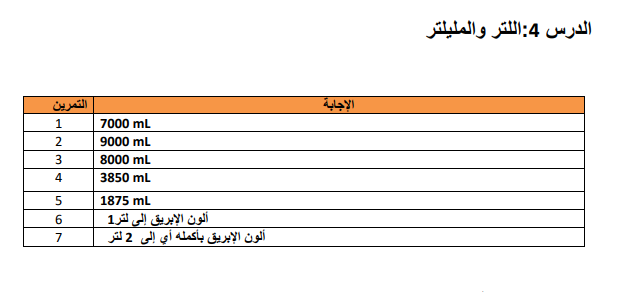 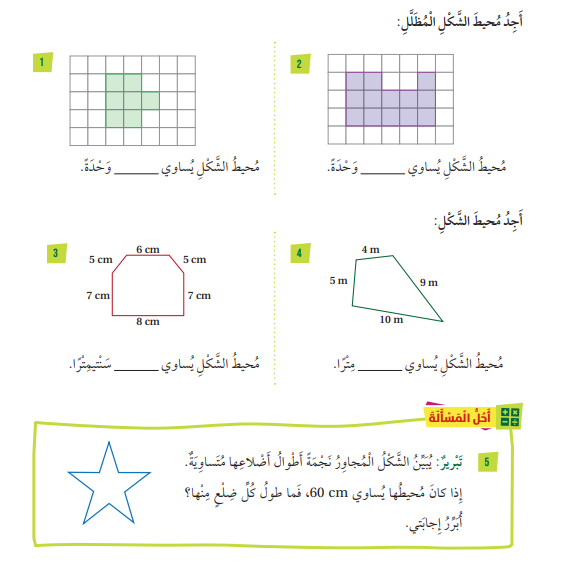 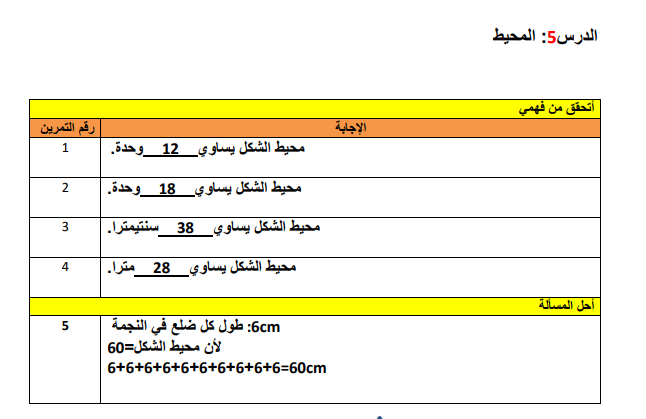 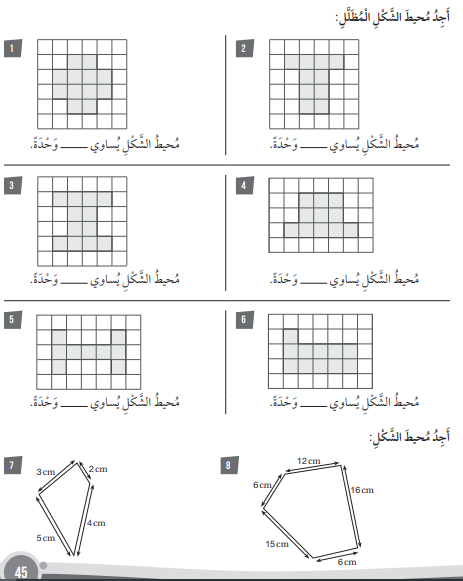 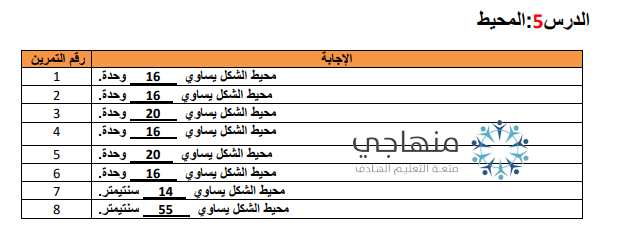 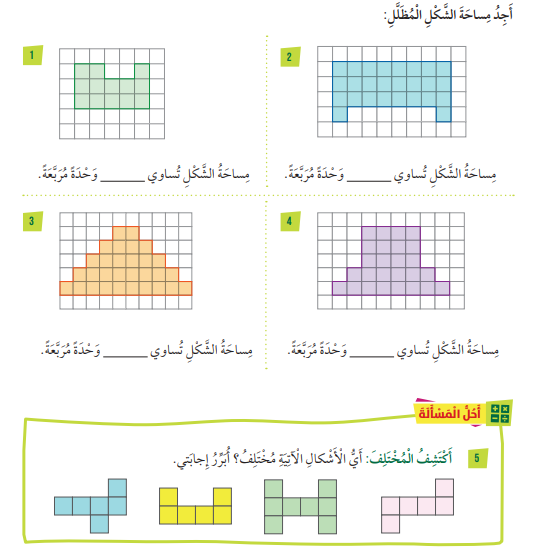 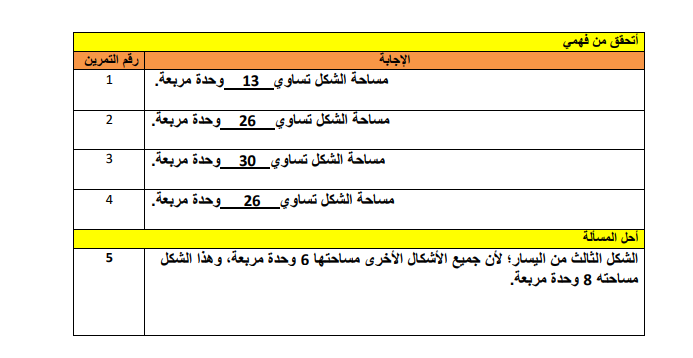 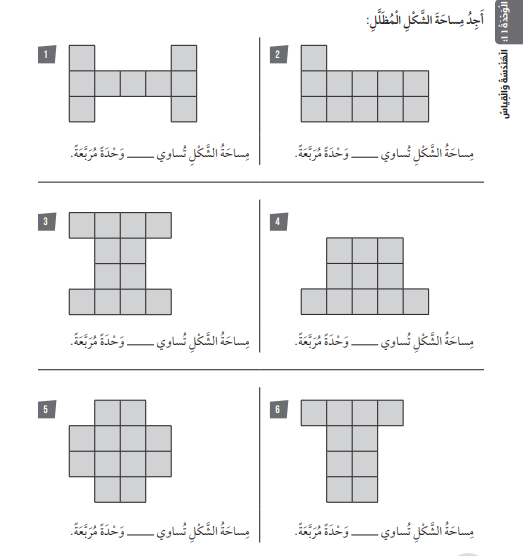 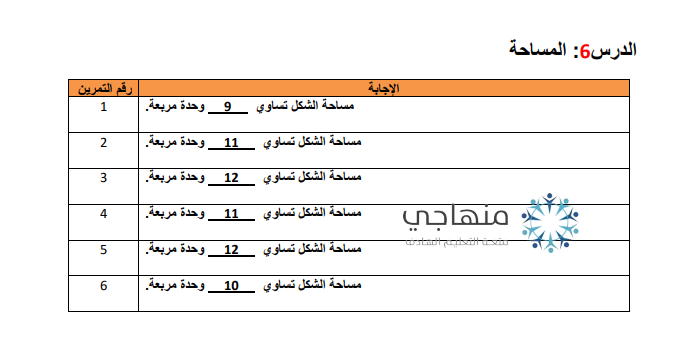 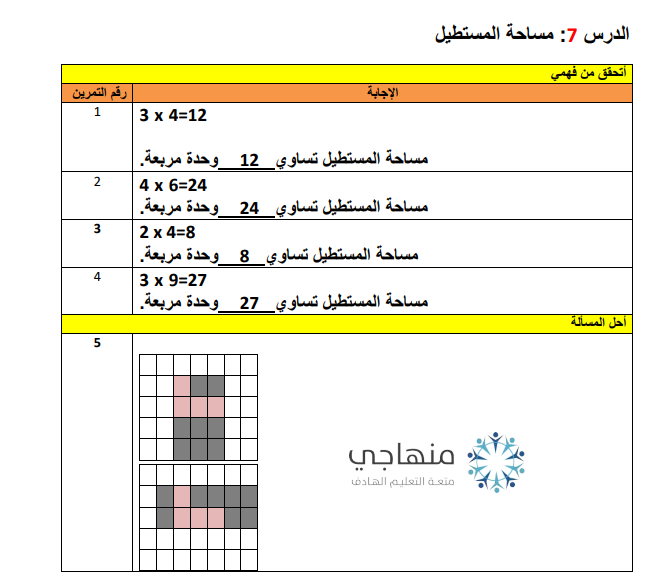 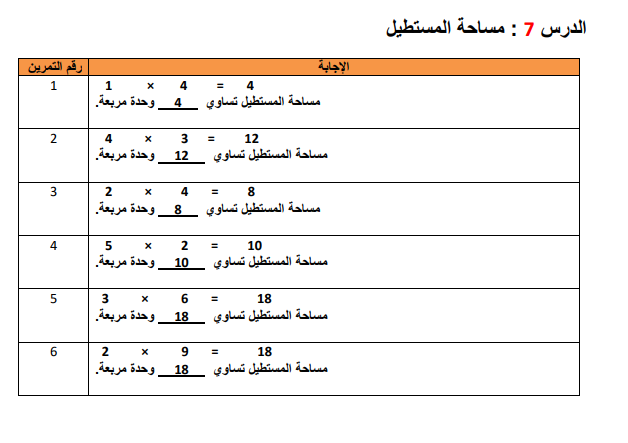